Apoyo para el desarrollo virtual de la continuidad pedagógica
Dirección General de Educación a Distancia y Tecnologías
Prosecretaria de Asuntos Académicos
UNLP
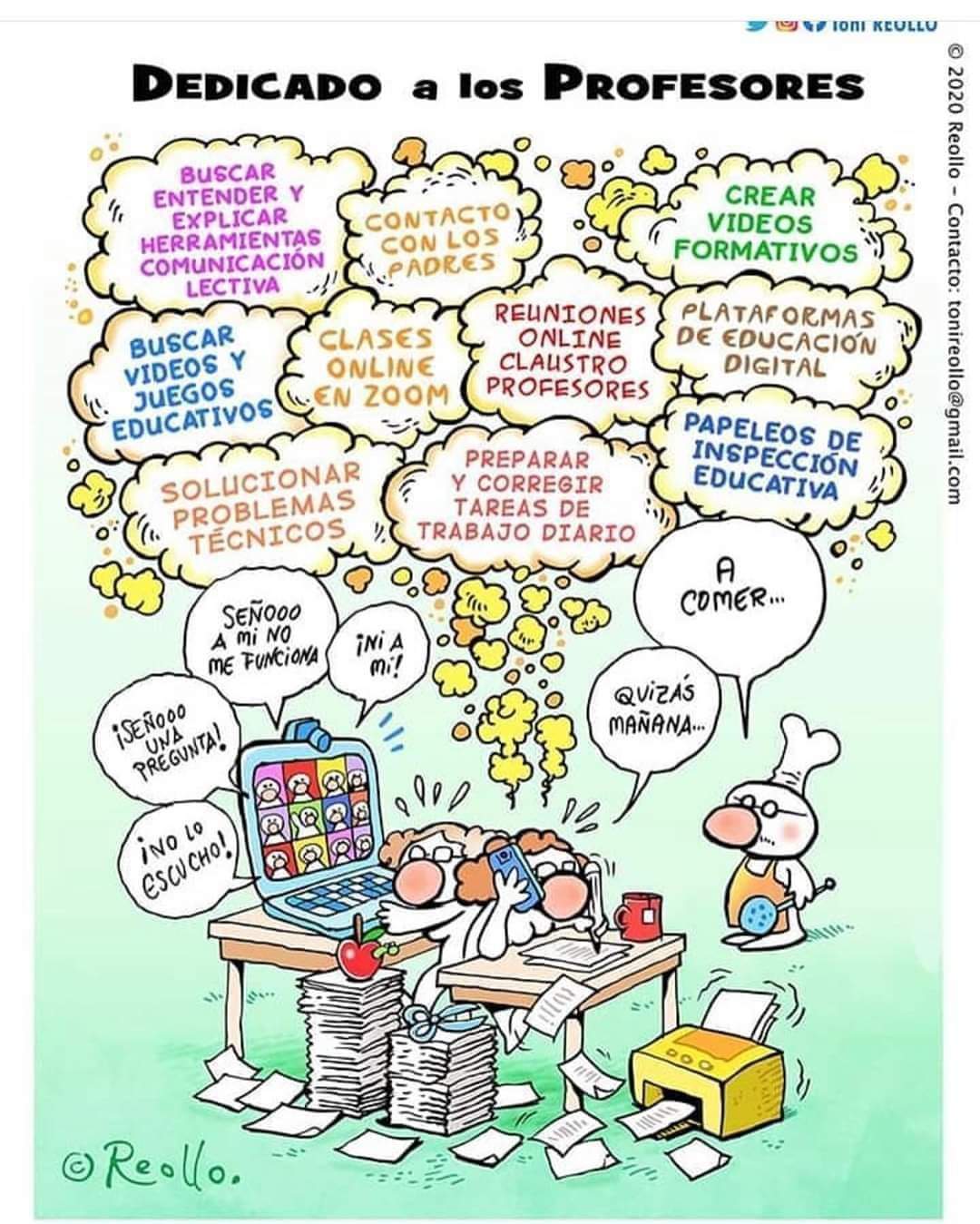 Formatos de  clases virtuales
Para los colegios preuniversitarios de la UNLP
Videos
Los videos de las clases deben ser cortos y ágiles

Pueden ser: píldoras formativas, vídeos animados, entrevistas, tutoriales, etc

Es importante crear la estructura para que el alumno no se pierda en el aprendizaje
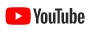 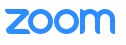 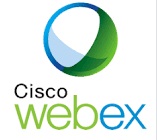 Videos
Celular
¿Cómo hacer la edición de los videos?
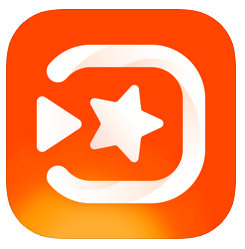 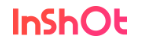 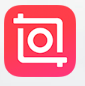 Notebook/PC
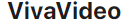 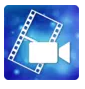 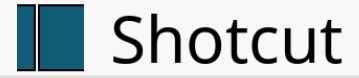 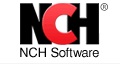 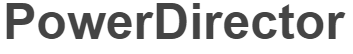 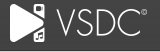 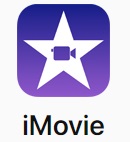 Sincrónico
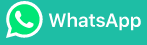 Con baja conectividad se recomienda
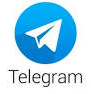 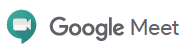 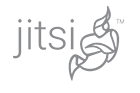 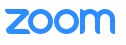 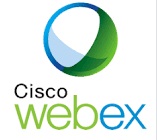 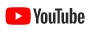 ?
¿
Mejor conectividad
PDF
Es uno de los formatos más versátiles y sencillos de producir para clases remotas

No recomendamos utilizarlo en exclusiva

Mucho PDF produce un curso poco atractivo para los estudiantes

Pero si es necesario tener algo en PDF para fomentar la lectura de texto en forma más lineal
Se recomienda para casos de poca conectividad, pero…
PDF
¿Que usos podemos recomendar?
Hacer un e-book (libro electrónico) en este formato combinando texto e imágenes y con un diseño atractivo

Guía introductoria al contenido del curso

Agrupar lo más importantes sobre un tema

Un checklist o lista de comprobación sobre los pasos específicos para una tarea

La bibliografía del curso
Audio
El formato de audio más utilizado es el podcast

Fácil de circular

Muy utilizado por las personas con discapacidad visual
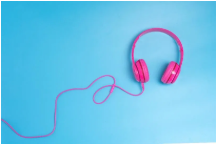 Ver material
https://bit.ly/2XtSVwy
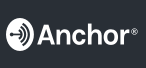 Imagen
https://pasteboard.co/JbwpcJH.png
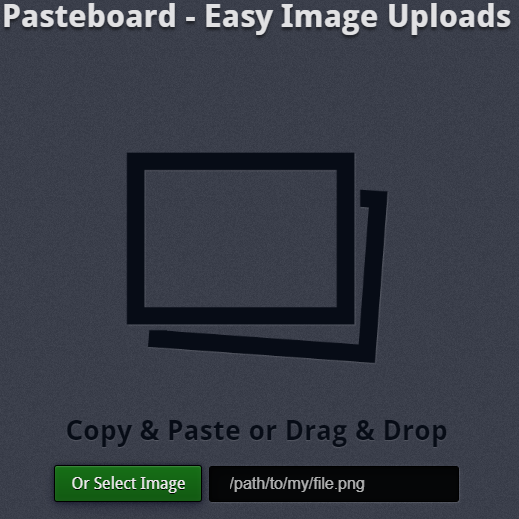 Fotos
Ilustraciones
Infografías
Iconos
Gráficos
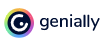 Imágenes y texto
https://bit.ly/2XsKS32
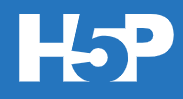 https://h5p.org/
Líneas de tiempo
https://bit.ly/3cp2LEk
Texto
Documentos escritos en formato Word o similar

Docs de Google Drive

Envío de mensajes por WhatsApp/Telegram
¿Cómo usar texto con baja conectividad?
Presentaciones
Power Point
Prezi
Presentaciones de Google Drive
Slideshare
¿En línea o descargables?
Más material en
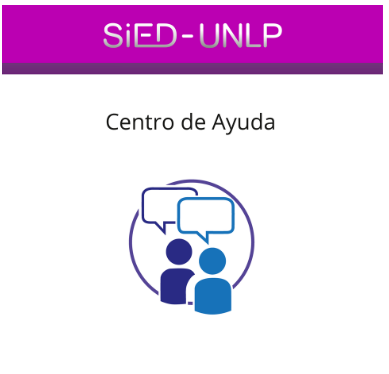 http://www.entornosvirtuales.unlp.edu.ar/page52.html